Approximating the directed Steiner forest problem
Feldman, Kortsarz, Nutov
1
3
1
5
2
2
3
1
7
7
3
2
4
3
2
4
4
2
2
4
1
5
1
(Undirected) Steiner Tree (ST)
Instance:   A graph G = (V,E), a cost function c: E+, 
                   and a set D  V.
Objective: Find a subgraph H  G of minimum cost 
                   connecting all nodes of D.
Terminology: The nodes of D are called terminals, the other nodes are called Steiner nodes.
Application Example
Connecting all components in an printed circuit using minimum cost silver.
2
a
d
e
c
f
r
6
a
4
d
e
4
3
c
3
f
5
9
r
2
b
2
Directed Steiner Tree (DST)
Instance:   A digraph G = (V,E), a cost function c: E+, a root node r and a set D  V-r.
Objective: Find a subgraph H  G of minimum cost connecting all nodes of D to r.
Motivation: Asymmetric connectivity cost.
D = {a, c, e}
3
7
e
a
g
3
1
4
1
f
i
h
5
2
2
4
5
b
c
d
4
8
(Undirected) Steiner Forest (SF)
Instance:   A graph G = (V,E), a cost function c: E+, and a set D  S  T of ordered node pairs of V.
Objective: Find a subgraph H  G of minimum cost containing an s-t path the for every (s,t)  D.
Motivation: Computer network has to connect each client to the servers it uses.
D = {(a, d), (b, g), (c, e)}
4
a
6
4
d
g
c
4
3
f
5
9
b
2
e
2
a
6
4
d
g
c
4
3
f
5
9
b
2
e
2
Problem 1: Directed Steiner Forest (DSF)
Instance:   A digraph G = (V,E), a cost function c: E+, 
                   and a set D  S  T of ordered node pairs of V.
Objective: Find a subgraph H  G of minimum cost containing an s-t path for every (s,t)  D.
3
D = {(c, e), (d, b), (b, g)}
DSF
5
a
a
6
6
4
4
d
d
g
g
c
c
4
4
3
3
f
f
3
5
5
9
9
b
b
2
2
e
e
2
a
6
4
d
g
c
4
3
f
5
9
b
2
e
2
Problem 2: k-Directed Steiner Forest (k-DSF)
Instance:   Same as for k-DSF, with an integer 0 ≤ k ≤ |D|.
Objective: Find a subgraph H  G of minimum cost containing an s-t path for (at least) k pairs (s,t)  D.
D = {(c, e), (d, b), (b, g)}
2
k = 2
DSF
2-DSF
6
Problems Summary
k-Versions
All problems above also have a k version.
The k version is never easier than the normal version, often it is significantly more difficult.
Example:
SF has a 2 approximation.
k-SF has only O(min{k1/2, n1/2}) approximation.
DSF and k-DSF admit almost the same ratio.
7
Approximation Algorithms (for Minimization Problems)
What is it?
Exact Algorithm                - computes an optimal solution.
Approximation Algorithm - computes a nearly optimal solution.
Why do we need it?
NP-hard problems are unlikely to have a polynomial time exact algorithm.
How do we evaluate an approximation algorithm?
Approximation Ratio:
 

Equivalently: The cost of the algorithm’s solution  ρ ∙ opt.
Smaller approximation ratio  better algorithm.
8
Theorem 1
k-DSF admits a combinatorial O(k1/2+ε) approximation scheme.
Surveying Current Results
Theorem 2
DSF admits an O(n4/5+ε) approximation scheme.
9
[Speaker Notes: [RZ 00] - Robin and Zelikovsky
[CCCDG 99] - Charikar, Chekuri, Cheung, Dai and Goel
[G 05] - Garg
[AKR 95] – Agrawal,  Klein and Ravi
[CEGS 08] – Chekuri, Even, Gupta and Segev
[GHNR 07] – Gupta, Hajiaghayi, Nagarajan and Ravi
[J 01] - Jain]
Covering Problems
Instance: A groundset S, integral functions ν,c on 2S.
Objective: Partial cover X  S with ν(X) = 0 and c(X) minimum.
ν – the deficiency function (measures distance to feasibility)
c – the cost function.
Example 1: Set-Cover
Instance: A universe U and a set S  2U and cost c(s) for every s  S.
Objective: Find X  S of minimum cost such that:
ν – The number of items of U not covered by any set of X.
c – The total cost of sets in X.
10
4
4
d
a
1
5
5
3
3
3
3
c
2
2
b
Example 2: Minimum Steiner Tree with Node Costs
Instance: A graph G=(V,E), a set U  V of terminals, cost c(s) for each node in V-U.
Objective:  Find a min-cost subtree T of G containing U.
X = {3, 2}
v(X) = 0
c(X) = 5
X = {3, 5}
v(X) = 0
c(X) = 8
X = {3, 4}
v(X) = 1
c(X) = 7
A partial cover: X  V-U.
v(X) = Number of connected components in G[X  U] containing terminals, minus 1.
G[XU] has a component containing U  iff  v(X)=0.
11
a
g
d
c
f
b
e
6
a
d
4
g
d
c
f
c
4
3
3
f
5
9
b
e
2
b
e
2
Example 3: k-Directed Steiner Forest
As a covering problem
A partial cover: X  E
v(X) = max {0, k – (# of pairs of D connected by X) }
X = {ad, df, fg, fe,
        ca, eb, ba}
v(X) = 0
c(X) = 34
X = {df, fe, ce, eb}

v(X) = 1
c(X) = 16
D = {(c, e), (d, b), (b, g)},   k = 3
12
S
S
S
The Greedy Algorithm
Initialize: X  
While ν(X) > 0 do:
      Find F  S – X so that	
      X  X  F
Return  X.
The Density Condition
F  S – X  is called an augmentation of X. 
The quantity                                  is the density of F (w.r.t X).
The function ρ(ν) depends on the problem.
X
X
F
X
13
Approximation Ratio of the Greedy Algorithm
Definition: A set-function  f on 2S is: 
decreasing if f(S1)  f(S2) for any S1  S2  S.
subadditive if f(S1) + f(S2)  f(S1  S2) for any S1, S2  S.
Theorem: If the following holds:
ν is decreasing
c is subadditive
The approximation ratio of the greedy algorithm is:
if    ρ(ν) = α
if    ρ(ν) = να
Objective: Finding in polynomial time an augmentation satisfying the density condition for some “small” function ρ(ν).
14
Algorithm ID
Problem:			Node Weighted Steiner Tree
Algorithm Type:		Greedy Algorithm
Augmentations Used:	Spiders
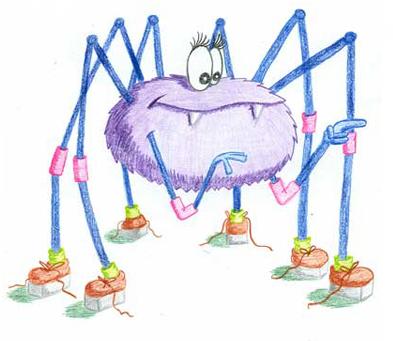 15
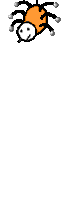 This is a spider:
A Lesson in Zoology
These are also spiders:
In general, a spider is a tree of at least 2 nodes, which has at most one node of degree 3 or higher.
16
Spider Decomposition of Trees
Center – The single node of degree ≥ 3,          if none exists, any node can be a center.
Leaves – The nodes of degree 1.
Lemma: Every tree can be decomposed into spiders such that:
The spiders are node disjoint.
Every leaf of the tree belongs to a unique spider.
Select a node v whose sub-tree is a spider.
Remove v and its sub-tree.
Remove the path from v to its closet ancestor of degree  3.
Repeat.
17
3.
2
4
7
3
Finding the First Augmentation
We assume: terminals = leaves
T – Optimal tree, {Fi} - spiders decomposition of T. 
The spiders are disjoint       

By averaging there is a spider Fi such that:
Finding a spider (in fact, a Shortest Path Tree) of optimal density:
For each node u in the graph
Sort the paths from u to terminals in increasing cost order.
Add the two cheapest paths.
Add paths in increasing cost order, till reaching minimum density.
Terminals: 4
Cost: 19
Density: 6.333=19/(4-1)
Terminals: 3
Cost: 12
Density: 6 = 12/(3-1)
Terminals: 2
Cost: 8
Density: 8 = 8/(2-1)
18
The Complete Algorithm (Due to [KR 93])
The previous algorithm finds an augmentation obeying the Density Condition with ρ = 2 if the current partial cover is X = .
Finding an augmentation with a general partial cover X:
Contract every connected component of G[X  U] into a super-node; a super node is considered a terminal if it contains a terminal.
Find an augmentation in the new graph (the partial cover is now ).
The approximation ratio of the algorithm is: 1+2 ln n
19
[Speaker Notes: [KR 93] – Klein and Ravi]
r
Junction Trees
Definition
A junction-tree is a union of:
An in-going tree rooted at r
An out-going tree rooted at r
It is easy to see that in every graph there is a junction tree of density: k1/2 ∙ opt/k [CEGS 08]
20
[Speaker Notes: [CEGS 08] – Chekuri, Even, Gupta and Segev]
Algorithm ID
Problem:			Direct Steiner Forest
Algorithm Type:		Greedy Algorithm
Augmentations Used:	Junction Trees
Approximation Ratio:	O(k1/2+ε)
21
Algorithm for DSF of [CEGS 08]
Difficulty
Finding the best junction tree is NPC, it must be approximated.
Solution
Reduction to a problem called Group Steiner Forest (GSF).
Approximating GSF via an LP-relaxation.
Approximates best junction tree to a factor of O(kε).
The LP is suitable only for the case of DSF (i.e. k = |D|).
What’s Now?
What do we know about junction trees?
There is a good density junction tree in every instance of k-DSF.
Nobody knows how to find such a junction tree in the general case.
An algorithm for k-DSF requires using simpler structures.
22
[Speaker Notes: [CEGS 08] – Chekuri, Even, Gupta and Segev]
r
Proof of Theorem 1
Theorem 1
k-DSF admits an O(k1/2+ε) approximation scheme.
Junction Star-Tree:
A union of disjoint: In-going star from S to r 
                                Out-going tree from r to T
Algorithm ID
Problem:			k-Direct Steiner Forest
Algorithm Type:		Greedy Algorithm
Augmentations Used:	Junction Star-Trees
Approximation Ratio:	O(k1/2+ε)
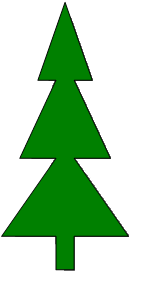 24
Algorithm for k-DSF
Reductions Used
Augmentations Finding
Via a reduction to k-DST.
Remainder: k-Directed Steiner Tree (k-DST)
Instance:   A digraph G = (V, E) with edge costs {ce:eE}, a root node r, a set U  V of terminals, and an integer k.
Objective: Find a min-cost subtree T of G rooted at r spanning (at least) k terminals.
Approximation:  We are interested in the density version: “Find the best density tree”. It has an O(kε) approximation scheme by [CCCDG 99].
25
A tree rooted at r:
s4
s5
s3
s2
s1
r
r
t1
t2
t3
t4
t5
t1
t2
t3
t4
t5
t'1
t'2
t'3
t'4
t'5
Finding a good density junction star-tree
A junction star-tree:
Reduction to k-DST
We guess r
No other information about the junction star-tree is needed
26
The Junction Star-Tree Theorem
Theorem
In every instance of k-DSF (after metric completion) there is a junction star-tree of density at most: (8k)1/2 ∙ opt/k.
Notation
D’ – The set of k pairs from D that OPT connects.
Π – A set of paths in OPT, one path connecting every pair of D’.
g – A parameter whose value will be set eventually to (2k)1/2.
What we will show?
If for every path P  Π we have c(P) ≥ opt/g, then the graph contains a junction star-tree of density at-most:
27
Pi*
s1
s3
s1
u
u
s3
s2
s4
The Junction Star-Tree Theorem (proof)
Definitions
P* (the truncated path of P) - The maximal subpath sv of P such that: c(P*) ≤ opt/g
Two truncated paths (possibly identical) collide if they share nodes
Let Π* = {P* | P  Π}
Lemma
Π* can be partitioned into q ≤ g parts Q1,…, Qq, such that in every part Qi there is a path Pi* colliding with every path in Qi. Thus, there is a path colliding with l ≥ k/q ≥ k/g paths.
What is it good for?
We got a “funnel” of at least k/g paths:
Every node u of Pi* can be made a root of a star. Adding each source si connecting to the funnel in a node before u costs only O(opt/g).
28
T5
T4
T3
T2
T1
The Junction Star-Tree Theorem (proof)
Construction (Informal)
Let P* be the truncated path colliding with at-least k/g truncated paths. And let r1, r2, …, rd be the nodes of P* in reverse order.
For each ri we grow a minimal tree Ti  OPT spanning every terminal (of the paths colliding with P*) reachable from ri not covered by previous trees.
Lemma (Informal)
The trees we grow has the following properties:
The trees are edge disjoint.
Every terminal (of the paths colliding with P*) appears in exactly one tree.
The sources corresponding to the terminals of Ti can be added to the star of ri.
The idea is that the stars do not pay too much for every source, and the trees divide both the terminals and the cost of OPT.
29
The Junction Star-Tree Theorem (proof)
Construction
Get a junction star-tree Ji from Ti by connecting (using a single edge) the sources corresponding to the terminals of Ti to ri.
Every new edge is a shortcut of two truncated paths, its cost is at-most 2opt/g.
Bounding the density
All the trees together connect p  k/g pairs.
The cost of all the junction star-trees together is:


Using an averaging argument, there must be a tree of density:
30
Algorithm Summary
What did we do?
Showed how to find approximately optimal junction star-tree, via a reduction to k-DST.
Proved that every metric graph contains a junction star-tree  of density O(k1/2) ∙ opt/k.

What do we get?
By using junction star-trees as augmentations, we get an O(k1/2+ε)-approximation algorithm for k-DST.

Comparison with the algorithm of [CEGS 08]
Finding a good augmentation: Easy, works for k-DSF as well.
Proving existence of a good augmentation: Non-trivial.
Advantage: Combinatorial algorithm, does not solve LPs.
31
Proof of Theorem 2
Theorem 2
DSF admits an O(n4/5+ε) approximation scheme.
Fasten your set belts, 4 difficult slides and we are through… 
Short Paths
Short Paths
v1
v2
vt
s
t
U(s,t)
Many nodes  Good Pair
Few nodes  Bad Pair
Algorithm Overview
Notation
A path is short if its length ≤ opt/n4/5, otherwise it is long (we assume opt is known) 
U(s,t) – The set of nodes which have both short paths from s, and short paths to t.
A pair (s, t)  D is good if |U(s,t)| ≥ n2/5, and bad otherwise.
33
A pair is connected if R  U(s,t)  
Pr[R  U(s,t) = ] ≤ 1/k2 for every good pair (s,t)  D
By the union bound, all good pairs are connected with probability 1-1/k
By the Chernoff bound, with probability 1-1/k, the cost is no more than:
Algorithm Overview - Continue
Connecting Good Pairs
Put every node v into a set R with probability p = 2ln k / n2/5.
Connect using short paths the nodes of every good pair to every node of R, if possible.
Connecting Bad Pairs
Henceforth, we assume that D contains only bed pairs.
Let L  D be the set of pairs connected by a long path in OPT. Two cases:
Case 1:  |L| ≥ ½|D|: We show there is a good density junction tree.
Case 2:  |L| < ½|D|: We show that a good augmentation can be achieved by rounding the solution of an LP connecting short distance pairs.
Plan:
Use a greedy algorithm for connecting the bad pairs.
In every iteration use the better of the two types of augmentations.
34
Case 1: |L| ≥ ½|D|   (reduction to [CEGS 08])
The total cost of all paths associated with L: |L|∙opt/n4/5
There is an edge e in OPT involved in at-least |L|/n4/5 paths. 
Let J denote the union of these paths:
J is a subgraph of OPT, its cost is at-most opt.
J connects at-least |L|/n4/5 pairs of D.
J is a junction tree, of density: opt/|D| ∙ O(n4/5)
The method of [CEGS 08], let us find a junction tree of density:
Case 2: |L| < ½|D|    (LP-rounding)
This LP asks to connect at least half of the bad pairs using short paths:
(An average flow of ½ or more)
(Pay for edges along the flow path)
(The flow of a pair is the sum of the flow paths)
(i) – The set of short paths connecting the i-th bad pair.
    – The set of short paths connecting any bad pair.
35
[Speaker Notes: [CEGS 08] – Chekuri, Even, Gupta and Segev]
Consider a cut in the graph separating the pair (s, t):
s1
t1
s2
t2
s
t
sp
tq
Since (s,t) is a bad pair, we know: p+q < n2/5.
The number of edges crossing the cut is bounded by p∙q < n4/5/4.
The flow is at least ¼, some edge crossing the cut must have flow 1/n4/5.
Using the LP
Difficulty: The number of variables might be exponential.
Solution: Approximate separation oracle for the dual program. Derives a solution of cost opt∙(1+ε) for the LP in polynomial time.
We round the xe variables:

We get an integral solution of cost: O(n4/5) ∙ opt.
At least |D|/3 of the bad pairs has flow of ¼ or more, because the sum of all flows must be at least |D|/2, these pairs are connected in the integral solution. 
The density of the integral solution is at most: O(n4/5)∙opt/|D|
36
Open Questions
Regarding our algorithm for DSF:
Can its ratio be improved?
Can it be extended to k-DSF as well?
A ratio better than O(n1/2) is unlikely, due to a reduction to LABEL-COVERmax [DK 99].

Generalizations:
DSF and k-DSF have a generalization where every pair (s,t)  D has a demand r(s,t) and it must be connected by r(s,t) edge disjoint paths.
Can any of the results presented be extended to this generalization of the corresponding problem?
No results are known for these generalizations, even when the demands are limited to 2.
37
[Speaker Notes: [DK 99] – Doddis and Khana]
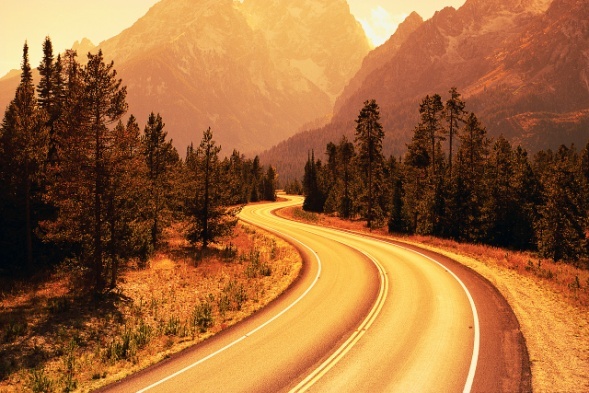 Questions?
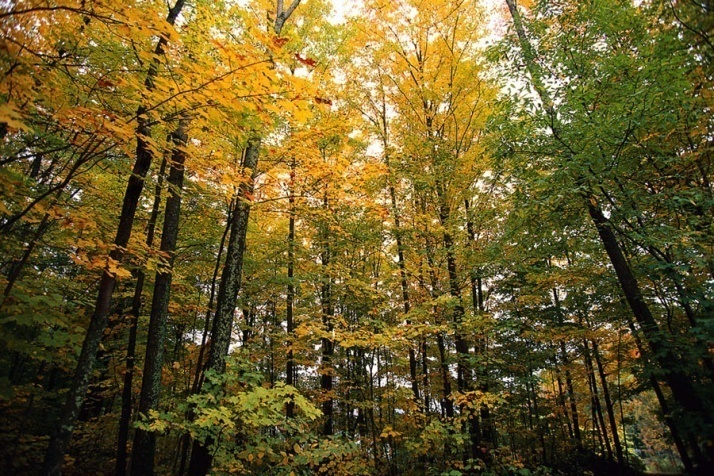